Oxfordshire EPICS meeting series
Austen Rose and Ronaldo Mercado
Diamond
Contents of presentation
Context
Participants
Meetings
Topics
Lessons and conclusion
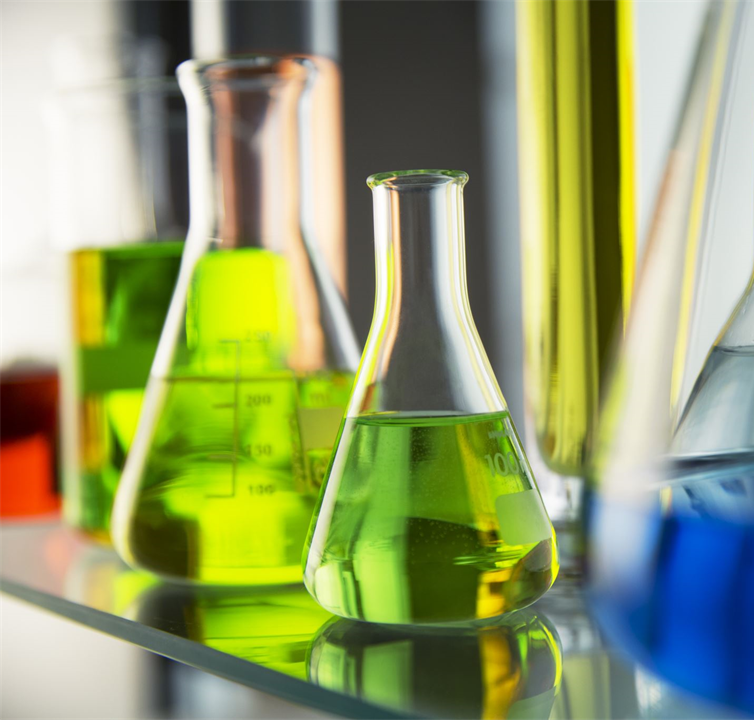 Context
UK labs at the RAL site
Culham site – 15 minutes by car
Colleagues at Daresbury Laboratory (4 hr drive) also part of STFC
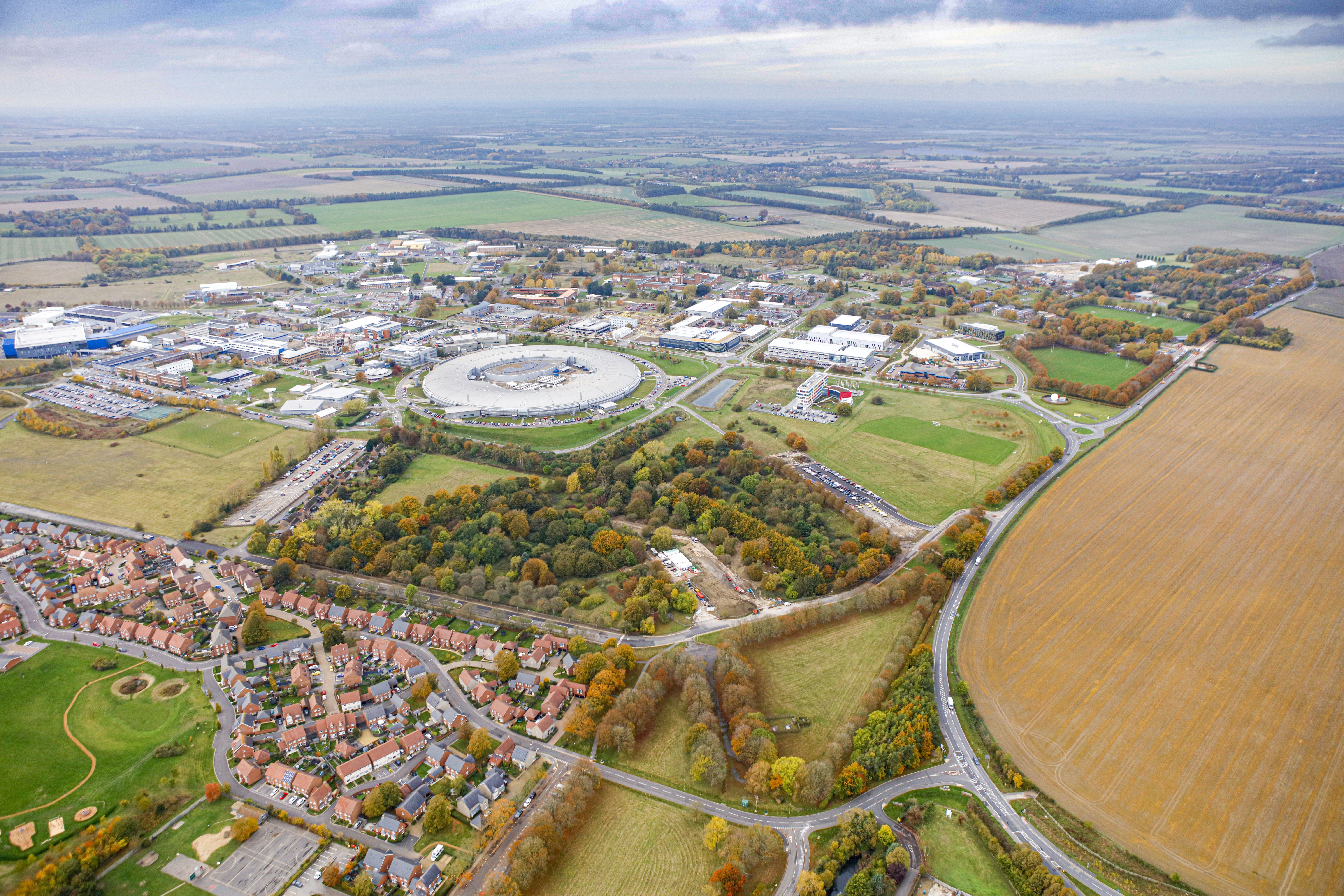 Harwell campus, RAL site
circa 2020
See: ISIS, Diamond, CLF
Missing: EPAC (to open in 2025)
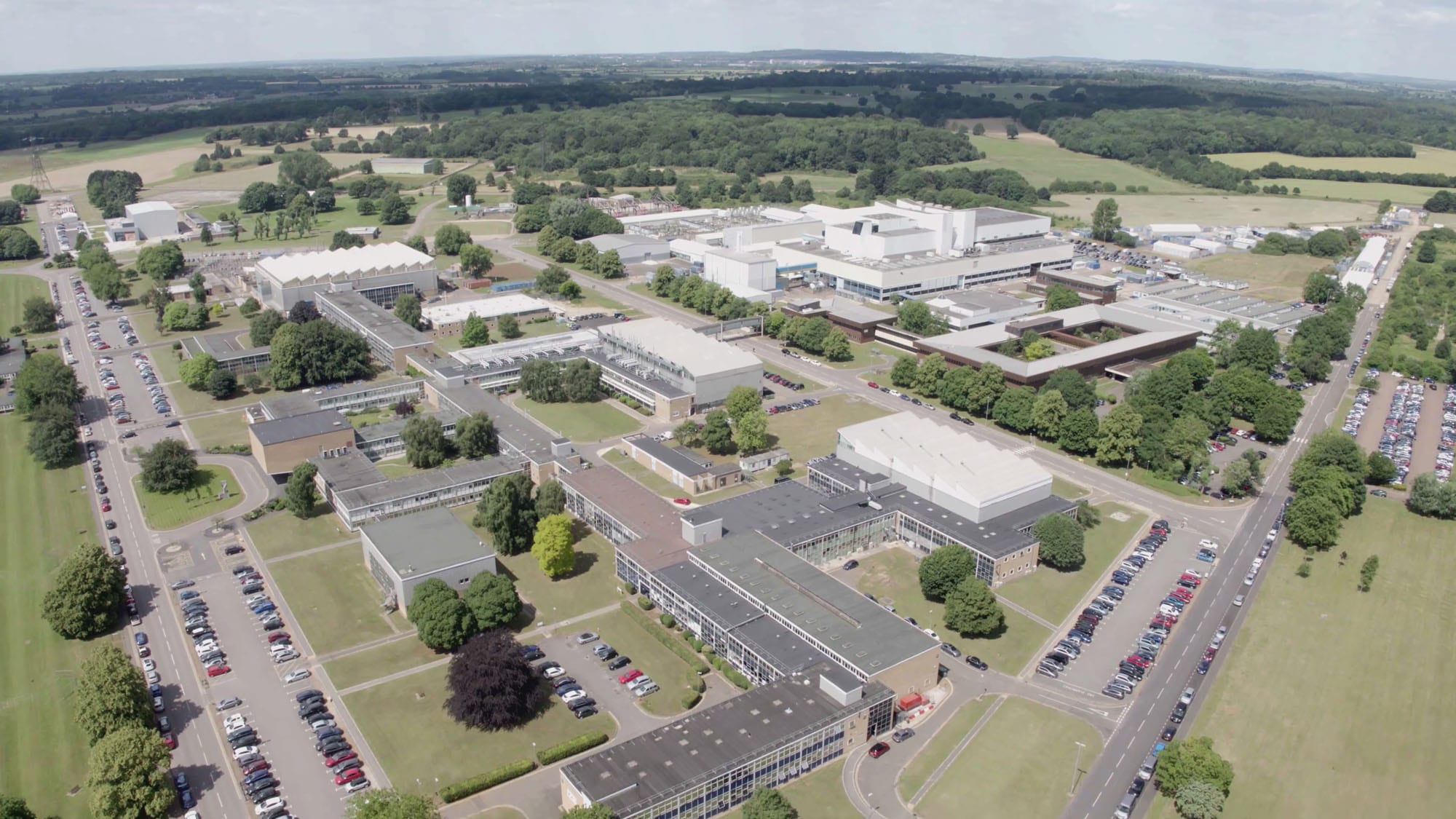 Culham Centre for Fusion Energy
See: JET, 
MAST Mega Amp Spherical Tokamak
Other: MRF, OAS, RAC, FTF and H3AT
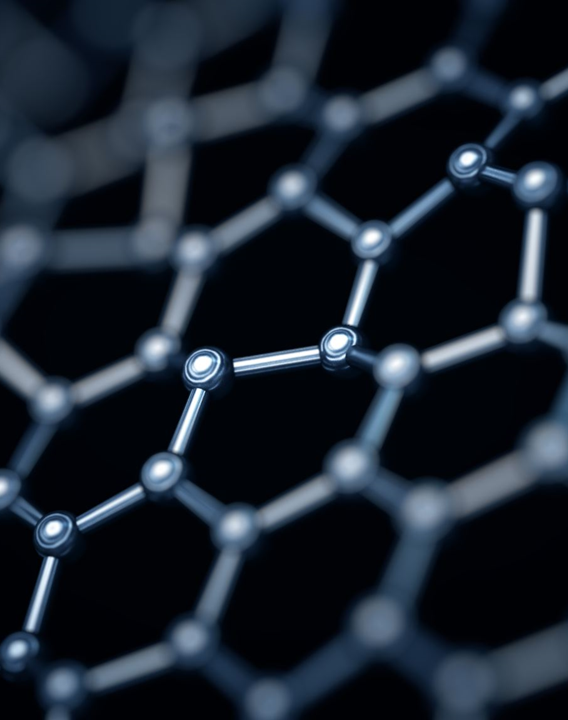 Facilities involved
UKAEA (Culham site)
JET – (last campaign in 2023 before decommissioning)
MAST
STFC
ISIS neutron and muon source (accelerator)
ISIS neutron and muon source (beamlines/experiments)
Daresbury projects:
Clara
More
Central Laser Facility and Extreme Photonics Application Centre
Diamond (86% STFC-funded, 14% Wellcome Trust-funded)
Timeline
ISIS
COVID-19
2016
2017
2018
2019
2020
2021
2022
2023
DLS
CLF
Culham
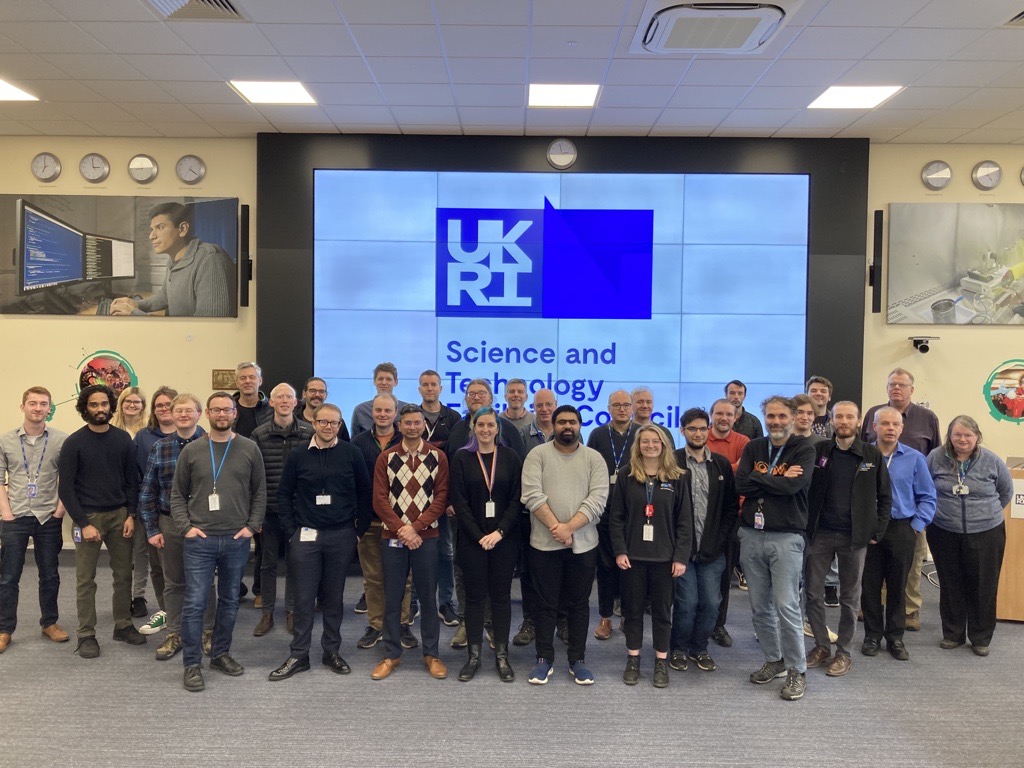 Format and topics
Half day and topical with focus
How a facility implements or goes about a task, e.g. IOC deployment
Longer format since 2022
Including lightning talks, time for networking and lunch
Particularly useful for Daresbury contingent

Topics
Facility updates, conference highlights, 
Deployment, networking, containers/docker
RTEMS, OPC-UA
User interfaces, UI clients (CS-Studio, Phoebus, Web-UI)
Tools and frameworks: LEWIS, iocbuilder, PVEcho, Ansible, Blue Sky/Ophyd
MX beamlines monitoring
Lessons
Foray into communications
Abandoned github organization oxepics.github.io
Networking within your organization sometimes happens when you go away!
Recent interest in indico (CERN)
Instance deployed internally at Diamond
Lessons
Photos are great
Only one group photo found
Websites need love
Abandoned github organization oxepics.github.io

One drive shares disappear

Conclusion:
You don’t need long distance travel for an EPICS meeting
Thanks
Thanks to previous organisers:
Rebecca Harding (CLF)
Will Rogers (formerly Diamond)
Sarah Medley (formerly ISIS)
Other
Thanks to Diamond Events who assist organising the events and take care of catering
Stefania Mazzorana
Laura Attewell
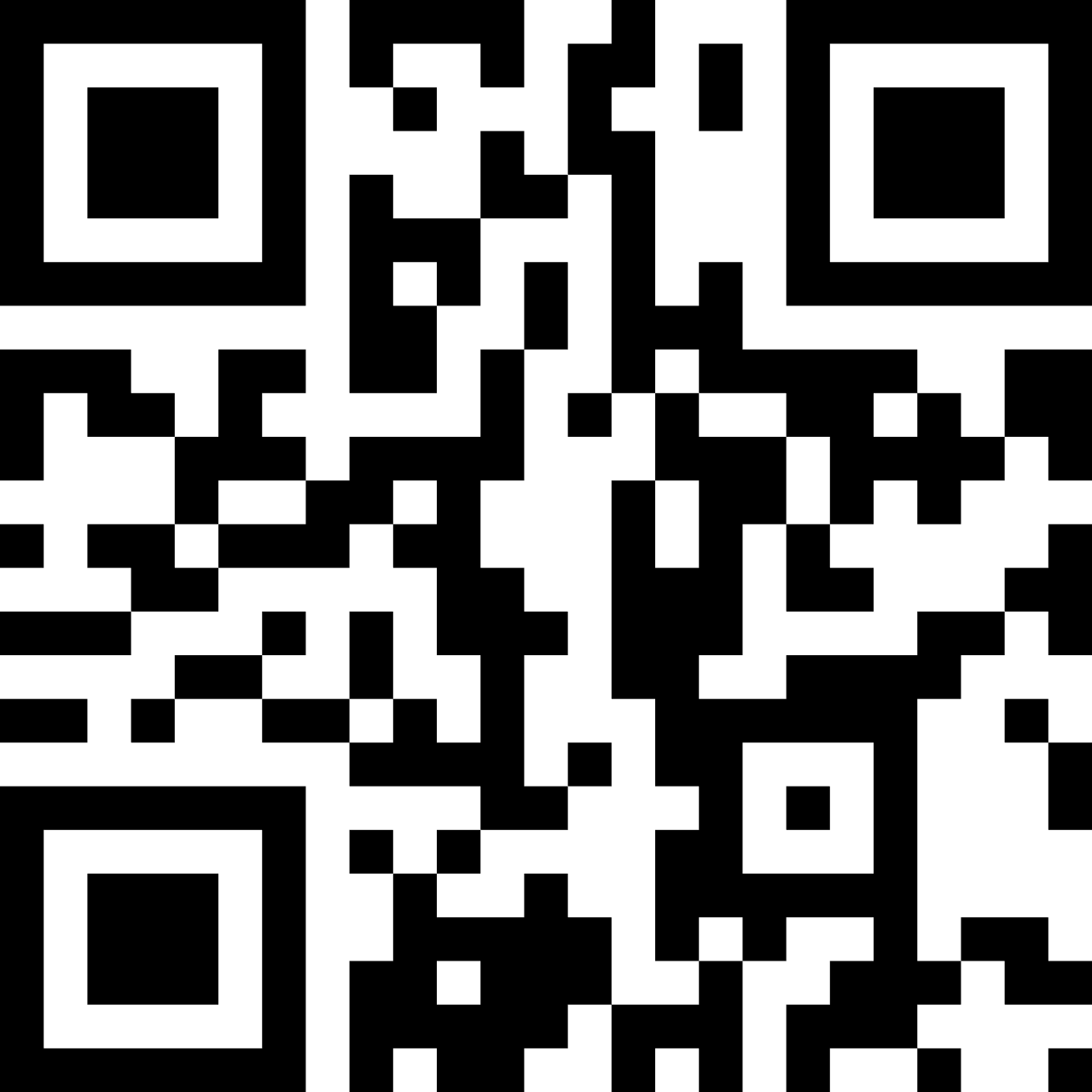 https://tinyurl.com/3nm6h294
(redirects to eventbrite.co.uk )
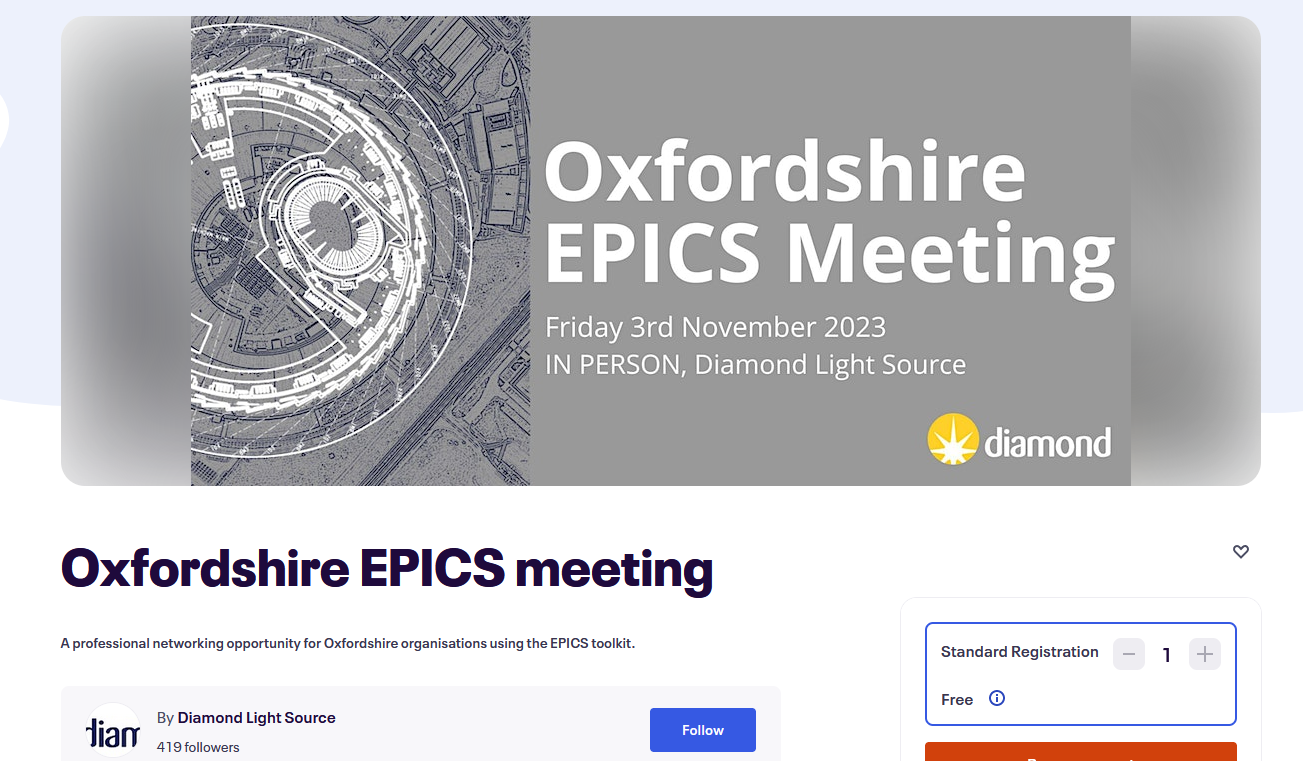 Extra Slides
Extra Slides
EPAC
Extreme Photonics Applications Centre (EPAC) - Harwell Campus
Culham Centre for Fusion Energy
Home - Culham Centre for Fusion Energy (ukaea.uk)
JET
JET: the Joint European Torus - Culham Centre for Fusion Energy (ukaea.uk)
MAST Mega Amp Spherical Tokamak
MAST Upgrade - Culham Centre for Fusion Energy (ukaea.uk)
Other: MRF, OAS, RACE, FTF and H3AT
Materials Research Facility - MRF (ukaea.uk)
RACE | Delivering Robotics & Remote Applications in Challenging Environments (ukaea.uk)
H3AT - Culham Centre for Fusion Energy (ukaea.uk) H3AT - Culham Centre for Fusion Energy (ukaea.uk) H3AT - Culham Centre for Fusion Energy (ukaea.uk)
Diamond Light Source
Diamond Light Source
ISIS
ISIS Neutron and Muon Source (stfc.ac.uk)
CLF
CLF (stfc.ac.uk)
Harwell Campus
Harwell Science and Innovation Campus (harwellcampus.com)